Liaison Officer Network for Consular Protection  Regional Consultation Group on Migration of  the Regional Conference on Migration Tegucigalpa, Honduras  2016
REGIONAL NETWORK FOR CIVIL ORGANIZATIONS ON MIGRATION

RNCOM
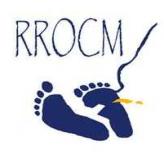 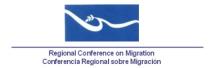 Consular Protection
The set of actions, steps, good offices and interventions implemented by the consular and diplomatic officers of a State in the territory of another State to safeguard the rights (particularly the right to due process) of their nationals abroad and prevent unlawful injury and damages to them and to their goods and interests. The contents of the right to consular protection are specified in the Vienna Convention on Consular Relations and Advisory Opinions OC-16 of 1999 and OC-21 of 2014 of the Inter-American Court of Human Rights.
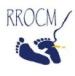 In this context, we have identified four priority needs:
To establish consular offices – outside political interests – with the capacity to serve, inform and meet the needs of their nationals and, in addition, with the ability to maintain a proactive dialogue with the authorities of the receiving State.
Within the Regional Conference on Migration (RCM), to ensure the participation of consular officers; as a minimum, those that are working in the country where the conference is held.
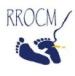 To allocate the necessary financial and human resources to expand and ensure the effective operations of the consulates.
To implement the Vienna Convention on Consular Relations as a minimum standard for migration protection. This should be reviewed in light of the current contexts, realities and needs.
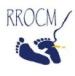 The Minimum Standards for Consular Protection should be as follows:
Legal representation of their nationals. Consulates may enter into agreements with civil society, universities and others to ensure this type of representation.
Consular protection is more than legal representation – it is a comprehensive effort that should include psychosocial and labour assistance, legal aid, awareness-raising and information.
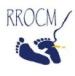 Consular protection should be differentiated, with a gender and age perspective and ensuring culturally appropriate assistance for members of indigenous groups.
Relevant actions should be based on national and international legal frameworks as well as the dynamics and contexts of migration.
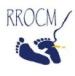 Coordination between the civil registry and the consulates, to ensure the right to an identity and nationality. Consulates should have the capacity to issue registration and identity documents and should have broad powers and capacities to grant the exemption of duties when appropriate.
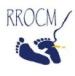 Prompt adoption and implementation by RCM Member Countries of the documents discussed by the Ad Hoc Group on Boys, Girls and Adolescents in the Context of Migration. 
Establishing a due administrative process within the context of consular functions to enable citizens to file reports, subject to monitoring and sanctions. It is necessary to determine which are the competent bodies in each State and to establish a mechanism to receive and respond to the reports.
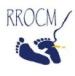 To develop guidelines for consulates of RCM Member Countries to ensure protection and assistance to nationals through bi- or trinational consulates. 
To implement the Memo of Understanding between the Republics of Guatemala, El Salvador, Honduras, Nicaragua and the Dominican Republic on the establishment of a network for consular protection and humanitarian aid of Central America and the Dominican Republic in the United Mexican States.
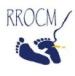 Thank you 
www.rrocm.org
stcidehumrrocm@gmail.com
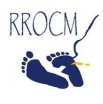